Figure 6. Comparison of the effects on fEPSP and CRs of local or parenteral (s.c.) injections of WIN55,212-2 and AM251. ...
Cereb Cortex, Volume 22, Issue 3, March 2012, Pages 550–566, https://doi.org/10.1093/cercor/bhr103
The content of this slide may be subject to copyright: please see the slide notes for details.
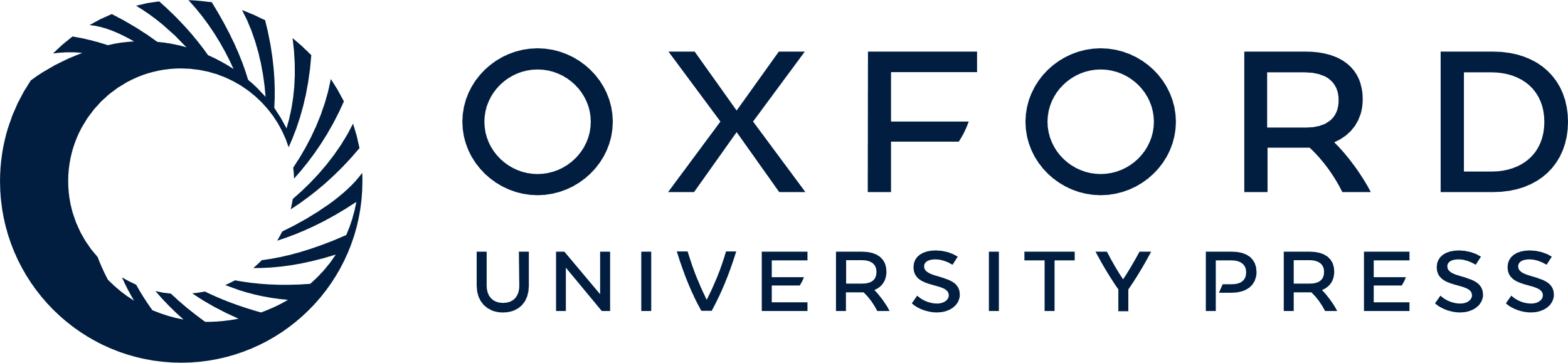 [Speaker Notes: Figure 6. Comparison of the effects on fEPSP and CRs of local or parenteral (s.c.) injections of WIN55,212-2 and AM251. Animals were classically conditioned for 12 days after 2 habituation sessions. (A) Diagrams illustrating the experimental design. WIN doses were 1.5 μg for local and 1.5 mg/kg for s.c. administrations. AM was always administered s.c. (3 mg/kg). Examples of fEPSPs evoked at the CA3–CA1 synapse across conditioning sessions, at the times indicated in (C), and collected from a representative animal from each experimental group. (B, C) fEPSP slopes (B) and percentage of CRs (C) for controls (black triangles and circles) and for WIN- (white triangles and circles) and WIN + AM–injected (gray triangles and circles) groups. Before the eighth session, animals received a local injection of vehicle (2 μL; controls), 1.5 μg of WIN (local, dissolved in 2 μL; WIN group), or 1.5 μg of WIN injected locally plus 3 mg/kg (s.c.) of AM. Before the 11th session, animals were injected (s.c.) with vehicle (control), WIN (1.5 mg/kg), or WIN (1.5 mg/kg) and AM (3 mg/kg). Asterisks indicate significant differences observed between control and WIN + AM groups versus the WIN group for both fEPSP slopes (B, P < 0.005) and the percentage of CRs (C, P < 0.001).


Unless provided in the caption above, the following copyright applies to the content of this slide: © The Author 2011. Published by Oxford University Press. All rights reserved. For permissions, please e-mail: journals.permissions@oup.com]